Probability Distributions
II
Summer Institutes
Module 1, Session 3
1
Multinomial Distribution - Motivation
Suppose we modified assumption (1) of the binomial distribution to allow for more than two outcomes.
For example, we might be interested in calculating the following probabilities for the offspring of parents that are heterozygote carriers of a recessive trait. 

Q1: One of their n=3 offspring will be unaffected (AA), 1 will be affected (aa) and one will be a carrier (Aa),

Q2: All of their offspring will be carriers,

Q3: Exactly two of their offspring will be affected (aa) and one will be a carrier.
Summer Institutes
Module 1, Session 3
2
Multinomial Distribution - Motivation
For each child, we can represent each of these possible outcomes with three indicator variables for the ith child as:

Yi1 = 1 if ith child is unaffected (AA) & =0 otherwise
Yi2 = 1 if ith child is a carrier (Aa) & =0 otherwise
Yi3 = 1 if ith child is affected (aa) & =0 otherwise
Notice only one of the three Yi1, Yi2, Yi3 can be equal to 1 (Yi1 +Yi2+Yi3= 1). 
For the binomial distribution with 2 outcomes (e.g., unaffected vs. carrier/affected), there are 2n unique outcomes in n trials. In the family with n=3 children, there are 23 = 8 unique outcomes.
For the multinomial distribution with 3 outcomes, the number of unique outcomes in n trials is 3n. For the family of 3, that’s 33=27 unique outcomes.
Summer Institutes
Module 1, Session 3
3
Possible Outcomes
Combinations: As with the binomial distribution, when order doesn’t matter,  the total number of possible outcomes, can be straightforwardly calculated. For the multinomial distribution, the combinations are calculated as
where the kj (j=1, 2,…, J) correspond to the totals for the different outcomes.
e.g. n=2 children 
       J=3 possible outcomes (unaffected/carrier/affected)

Child number
1	2	Outcomes		
AA	AA	2  unaffected, 0 carrier, 0 affected
AA	Aa	1  unaffected, 1 carrier, 0 affected
Aa	AA	1  unaffected, 1 carrier, 0 affected
AA	aa	1  unaffected, 0 carrier, 1 affected
aa	AA	1  unaffected, 0 carrier, 1 affected
Aa 	Aa	0  unaffected, 2 carrier, 0 affected
aa	Aa	0  unaffected, 1 carrier, 1 affected
Aa	aa	0  unaffected, 1 carrier, 1 affected
aa	aa	0  unaffected, 0 carrier, 2 affected
Summer Institutes
Module 1, Session 3
4
E.g. (n=2, k1=number of unaffected, k2=number of carrier, k3=number of affected)

Child number
1	2	Outcomes   		             # ways
p1	p1	k1=2,k2=0,k3=0		     1
p1	p2	k1=1,k2=1,k3=0 		     2
p2	p1	k1=1,k2=1,k3=0
p1	p3	k1=1,k2=0,k3=1		     2
p3	p1	k1=1,k2=0,k3=1
p2 	p2	k1=0,k2=2,k3=0 		     1
p3	p2	k1=0,k2=1,k3=1		     2
p2	p3	k1=0,k2=1,k3=1
p3	p3	k1=0,k2=0,k3=2 		     1
For n=2 children, what are the probabilities of various outcomes?
For each possible outcome, the probability Pr[Y1=k1, Y2=k2, Y3=k3] is p1k1p2k2p3k3

  There are                        sequences for each probability, so in general…
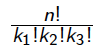 Summer Institutes
Module 1, Session 3
5
k1     k2      k3   k4
kJ-1    kJ
Multinomial Probabilities
The probability that a multinomial random variable with n trials and success probabilities p1, p2, …, pJ will yield exactly k1, k2,…kJ successes is:
Assumptions:
1) J possible outcomes – only one of which can be a success (1) a given trial.
2) The probability of success for each possible outcome, pj, is the same from trial to trial.
3) The outcome of one trial has no influence on other trials (independent trials).
4) Interest is in the (sum) total number of “successes” over all the trials.
n = Sj kj is the total number of trials.
Summer Institutes
Module 1, Session 3
6
Multinomial Probabilities - Examples
Returning to the original questions:
Q1: One of n=3 offspring will be unaffected (AA), one will be affected (aa) and one will be a carrier (Aa) (recessive trait, carrier parents)?
Solution: For a given child, the probabilities of the three outcomes are:
	p1 = Pr[AA] = 1/4	p2 = Pr[Aa] = 1/2	p3 = Pr[aa]  = 1/4
We have
Summer Institutes
Module 1, Session 3
7
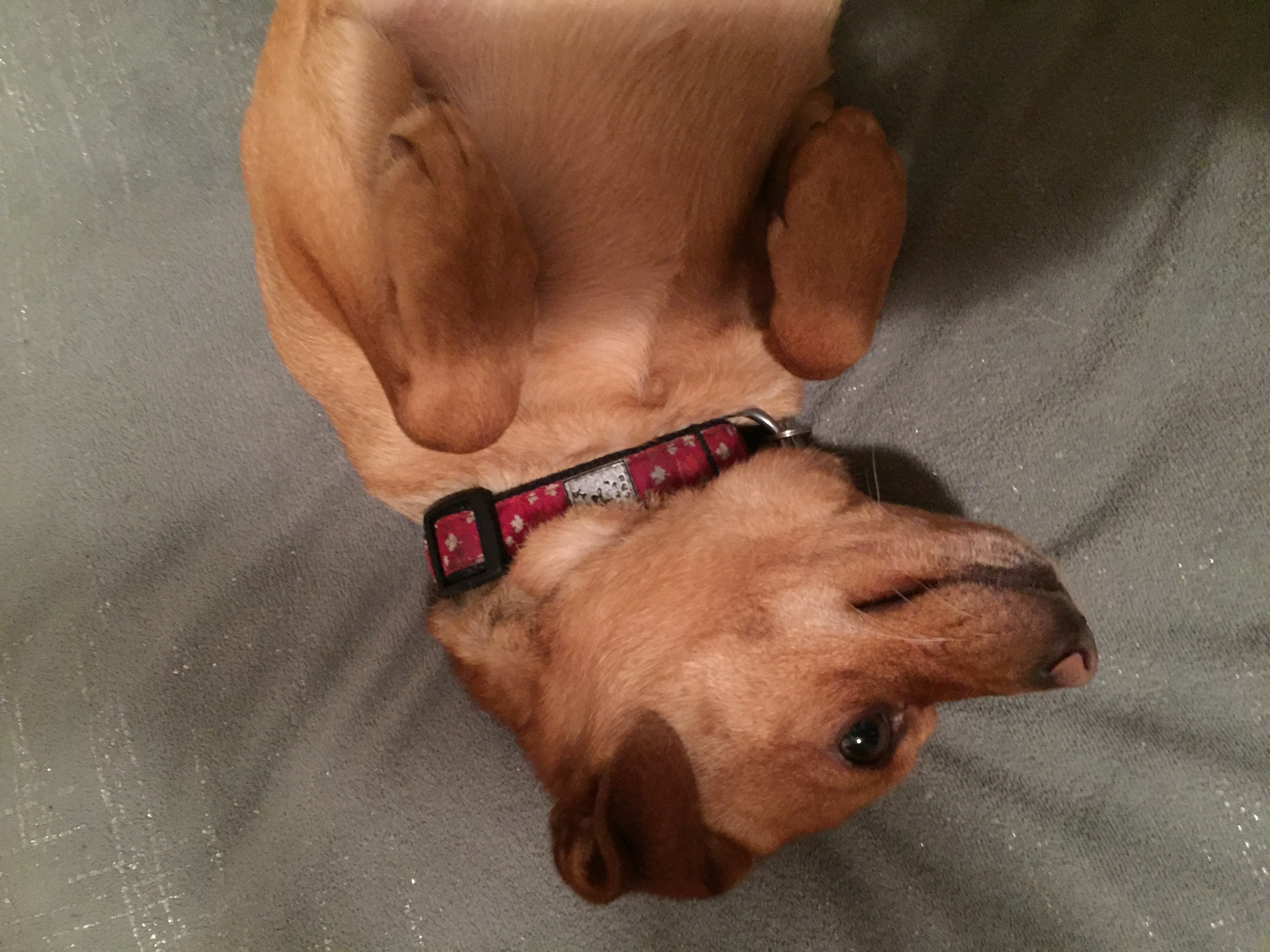 Paws- break time then work on exercises
Module 1, Session 3
8
Summer Institutes 2020
Questions 1, 2
Recall, carrier=Aa with Pr(Aa) = ½
            unaffected=AA with Pr(AA) = ¼
            affected=aa with Pr(aa) = ¼

What is the probability that all three offspring will be carriers?



What is the probability that exactly two offspring will be affected and one a carrier?
Summer Institutes
Module 1, Session 3
9
Example - Mean and Variance
The (marginal) outcomes of the multinomial distribution are binomial. We can immediately obtain the means for each outcome, e.g, Yj = kj, the jth outcome:Mean:


Variance:
Summer Institutes
Module 1, Session 3
10
Multinomial Distribution Summary
1.	Multinomial RVs are discrete
2.	Parameters  -  n, p1, p2,…,pJ
Each outcome Yj = kj is the sum of n independent Bernoulli outcomes
Extends binomial distribution
5.	Contingency tables, polytomous regression
Summer Institutes
Module 1, Session 3
11
Continuous Distributions
Summer Institutes
Module 1, Session 3
12
Continuous Distributions
For measurements like height and weight which can be measured with arbitrary precision, it does not make sense to talk about the probability of any single value. Instead we talk about the probability for an interval.
P[weight = 70.000kg]  0
P[69.0kg < weight < 71.0kg] = 0.08

For discrete random variables, we had a probability mass function to give us the probability of each possible value. For continuous random variables we use a probability density function to tell us about the probability of obtaining a value within some interval.
Summer Institutes
Module 1, Session 3
13
With discrete probability distributions, we can determine the probability of a single outcome, e.g.:
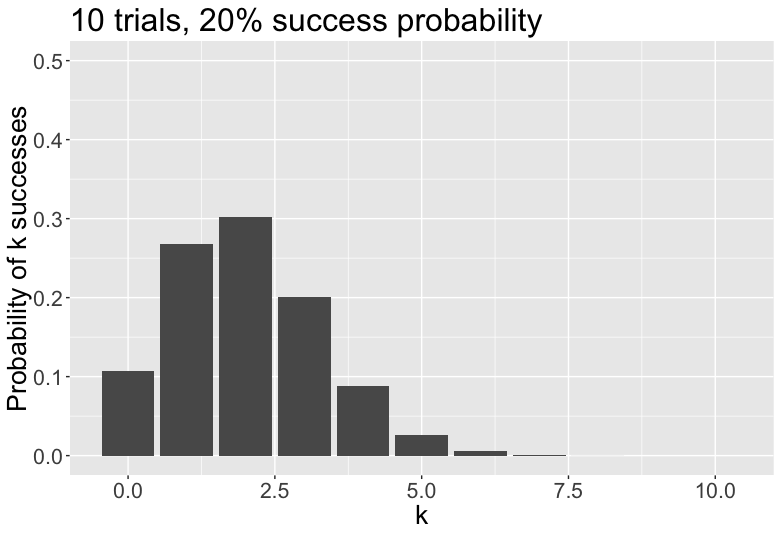 With continuous probability distributions, we can determine the probability across a range of outcomes:
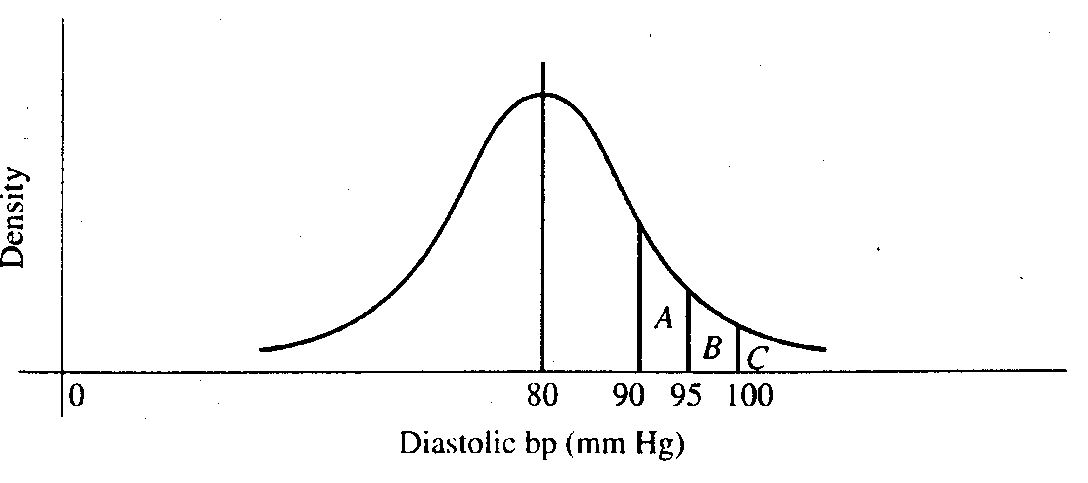 For any interval, the area under the curve represents the probability of obtaining a value in that interval.
Summer Institutes
Module 1, Session 3
14
Probability density function
1. A function, typically denoted f(x), that gives probabilities based on the area under the curve.
2.	f(x) ≥ 0
3.	Total area under the function f(x) is 1.
Cumulative distribution function
The cumulative distribution function, F(t), tells us the total probability that X is less than some value t.
F(t) = P(X ≤ t)
Summer Institutes
Module 1, Session 3
15
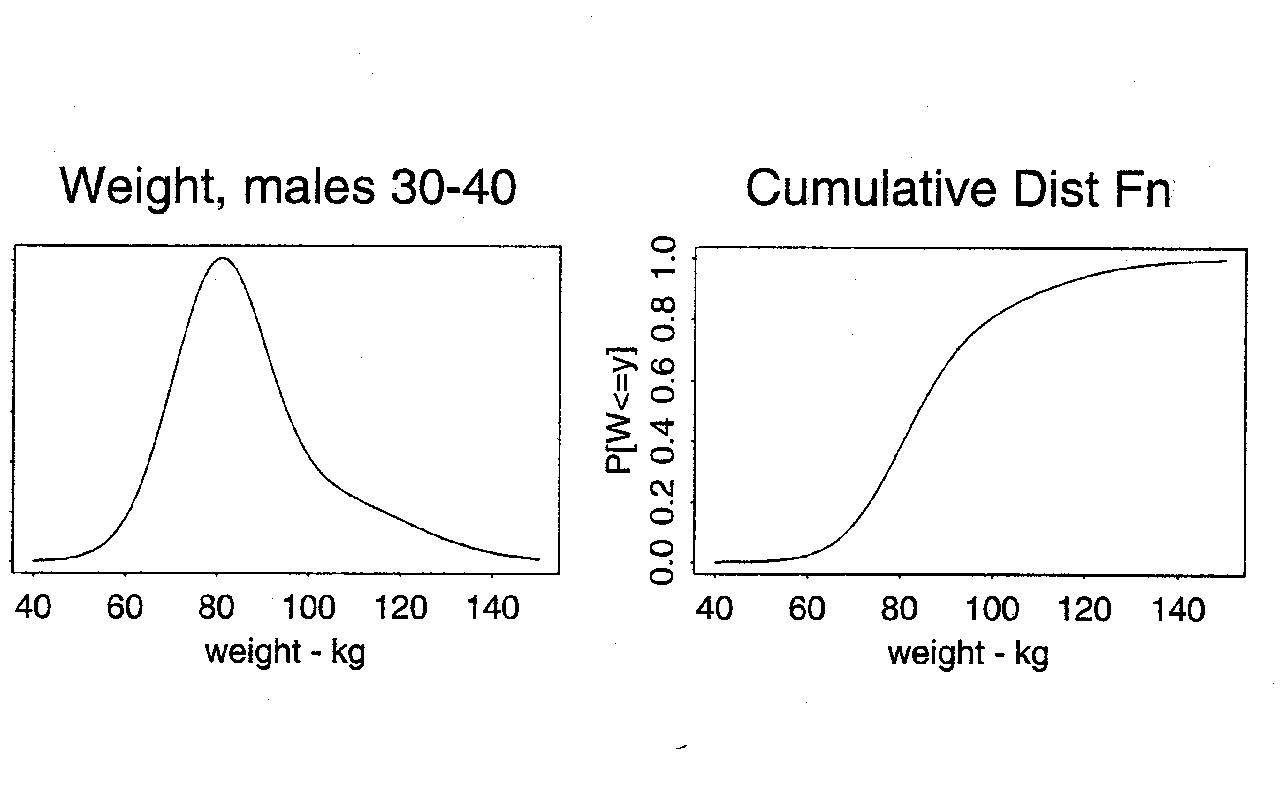 F(t)
f(t)
Prob[weight < 80]  = 0.40
Area under the curve
Summer Institutes
Module 1, Session 3
16
Normal Distribution
A well-known probability model for continuous data
Bell-shaped curve
 takes values between - and + 
 symmetric about mean
 mean = median = mode
Common examples (that don’t always hold):
birthweights
blood pressure
CD4 T cell counts (transformed)
The normal distribution is more useful
as a derived distribution, 
as we will see when we talk about the 
central limit theorem.
Summer Institutes
Module 1, Session 3
17
Normal Distribution
Specifying the mean and variance of a normal distribution completely determines the probability distribution function and, therefore, all probabilities.
The normal probability density function is:


where
		  3.14 (a constant)
Notice that the normal distribution has two parameters:
	 = the mean of X
	 = the standard deviation of X
We write X~N( , 2).  
The standard normal distribution, N(0, 1), is a special case where  = 0 and 2 = 1.
Summer Institutes
Module 1, Session 3
18
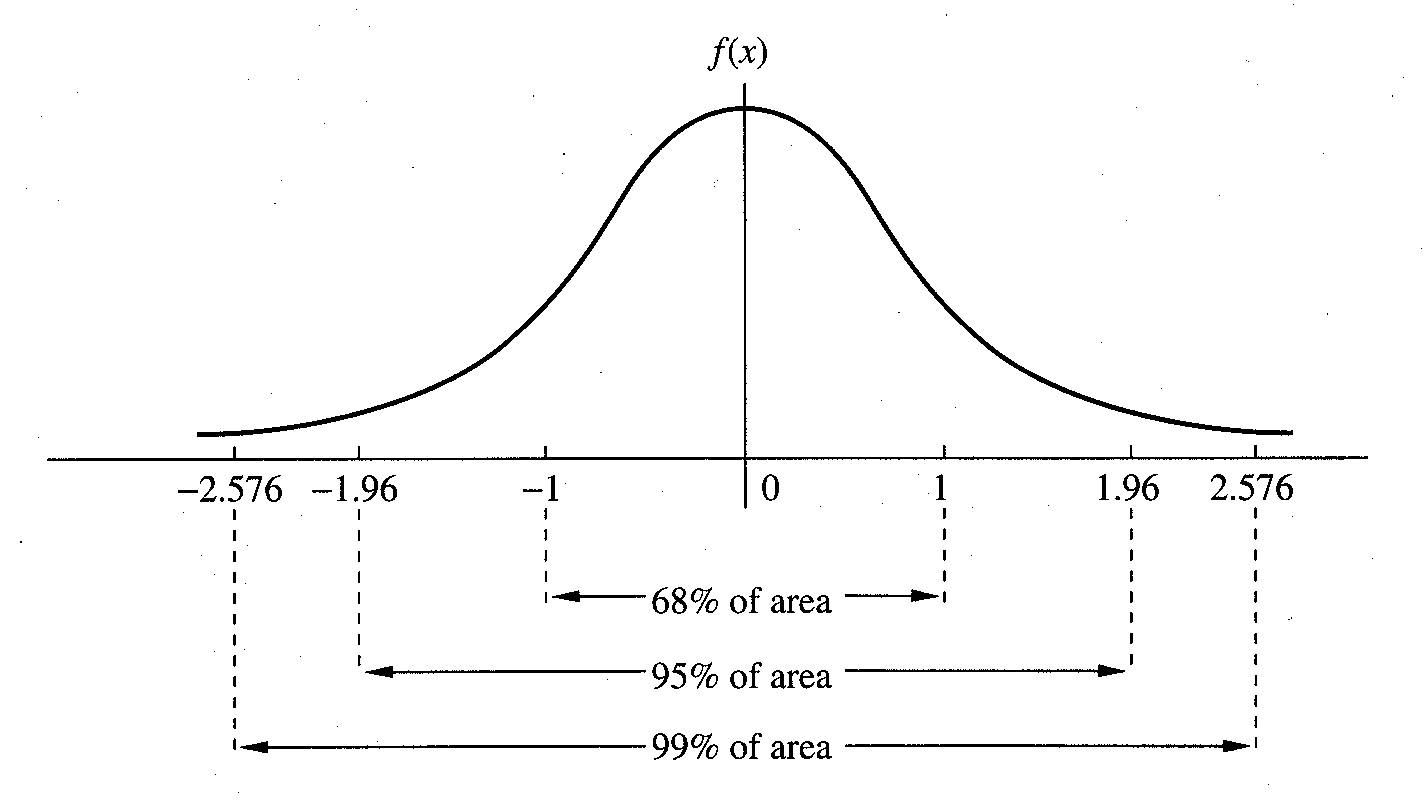 Summer Institutes
Module 1, Session 3
19
Normal Distribution - Calculating Probabilities
Example 5.20: Rosner, Fundamentals of Biostatistics 
Serum cholesterol is approximately normally distributed with mean 219 mg/mL and standard deviation 50 mg/mL. If the clinically desirable range is < 200 mg/mL, then what proportion of the population falls in this range?

X = serum cholesterol in an individual.
 = 219 mg/mL
 = 50mg/mL
negative values for cholesterol ??
Summer Institutes
Module 1, Session 3
20
Standard Normal Distribution - Calculating Probabilities
First, let’s consider the standard normal - N(0,1). We will usually use Z to denote a random variable with a standard normal distribution. The probability density function of Z is:



and the cumulative distribution of Z is:



Any computing software can give you the values of f(z) and Φ(z)
Summer Institutes
Module 1, Session 3
21
Standard Normal Distribution - Calculating Probabilities
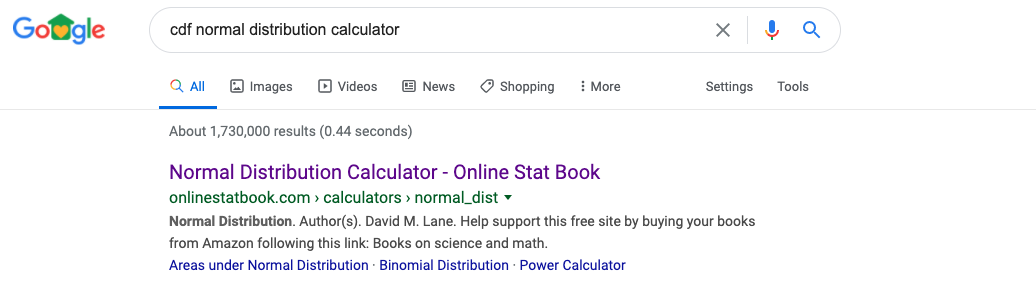 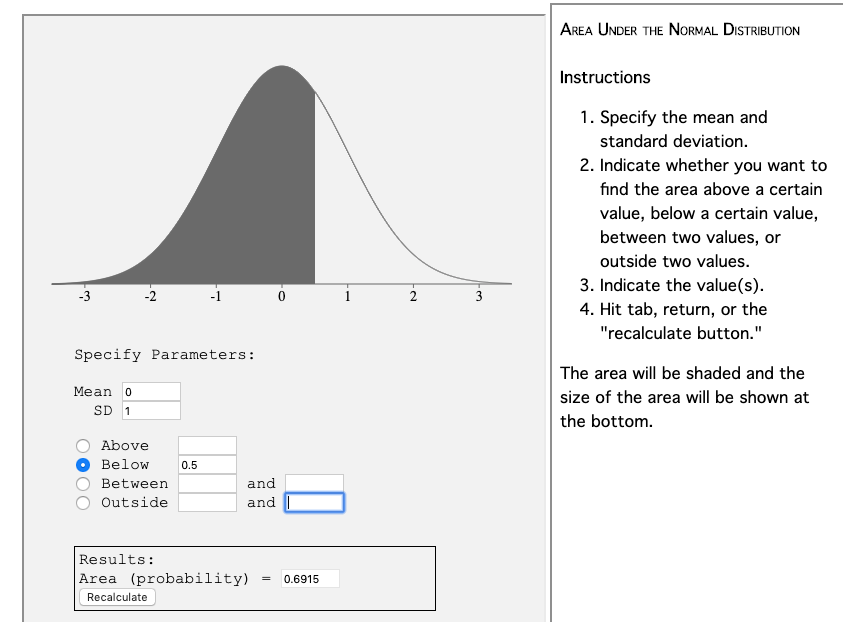 Pr(Z ≤ 0.5) = 0.6915
Summer Institutes
Module 1, Session 3
22
Facts about probability distributions
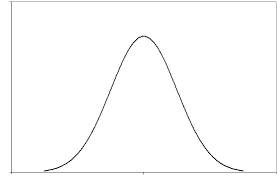 P(Z ≤ z) = a
P(Z > z) = 1- a




P(Z ≤ x) = b, P(Z ≤ y) = c
Pr(x < Z ≤ y ) = c - b
1-a
a
z
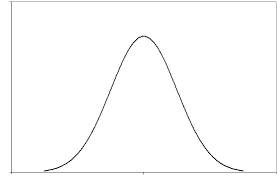 c
b
c-b
y
x
Summer Institutes
Module 1, Session 3
23
Facts about the standard normal distribution
Because the N(0,1) distribution is symmetric around 0,  
Pr(Z ≤ -y) = Pr(Z ≥ y) = d
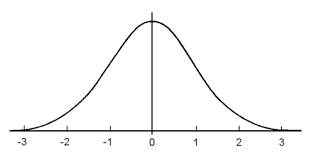 d
d
-y
y
Summer Institutes
Module 1, Session 3
24
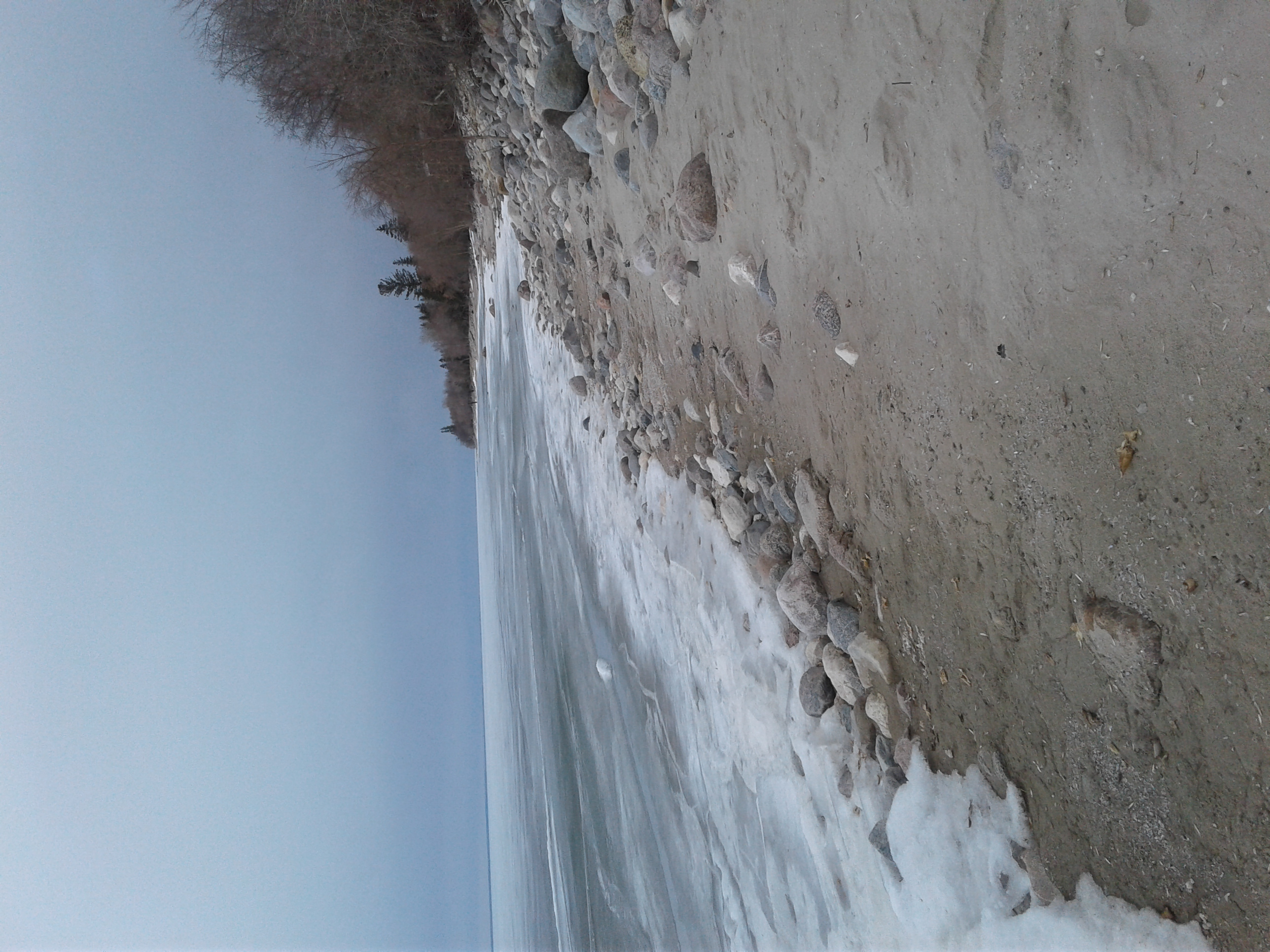 Pause- break time then work on exercises
Module 1, Session 3
25
Summer Institutes
Questions 3, 4, 5, 6
Google “cdf normal distribution calculator” and find the following if Z ~ N(0,1)

3. P(Z ≤ 1.65) = 
4. P(Z ≥ 0.5) =
5. P(-1.96 ≤ Z ≤ 1.96) =
6. P(-0.5 ≤ Z ≤ 2.0) =
Summer Institutes
Module 1, Session 3
26
Normal Approximation to Binomial Distribution
Example:
Suppose the prevalence of HPV in women 18-22 years old is 0.30. What is the probability that in a sample of 60 women from this population that 9 or fewer would be infected?
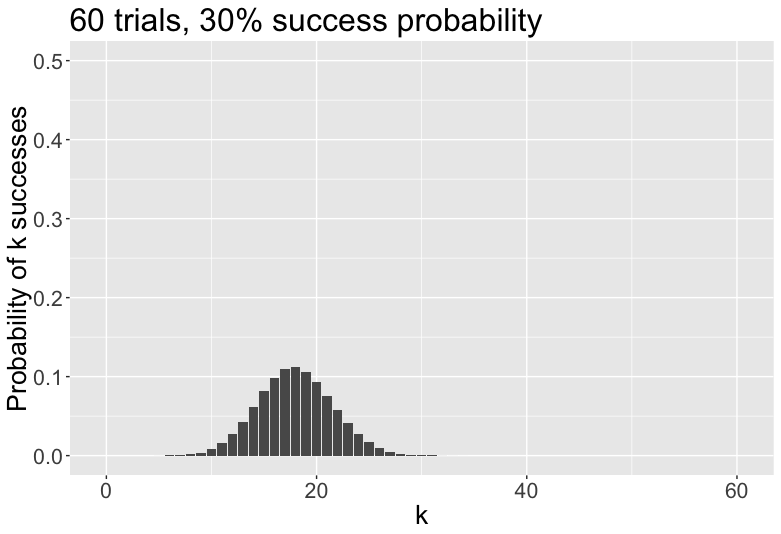 Summer Institutes
Module 1, Session 3
27
Normal Approximation to Binomial Distribution
Binomial
When np(1-p) is “large” (e.g. ≥ 3), the normal distribution may be used to approximate the binomial distribution.
X ~ bin(n,p)
E(X) = np
V(X) = np(1-p)
X is approximately N(np, np(1-p))
Apply continuity correction for discreteness:
P(X ≤ x) is a discrete binomial so to calculate it from a continuous normal, use P(X ≤ x + 0.5)
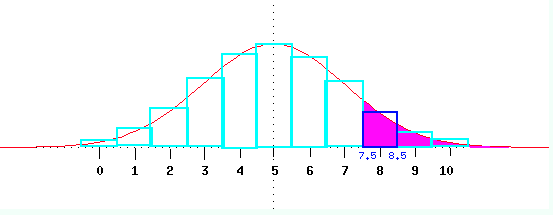 http://www.cs.uni.edu/~campbell/stat/prob9.html
Summer Institutes
Module 1, Session 3
28
Application of Normal Approximation to Binomial Distribution
Example:
Suppose the prevalence of HPV in women 18 -22 years old is 30%. What is the probability that in a sample of 60 women from this population that 9 or less would be infected?
Solution
X = number infected out of 60
X ~ Binomial(n=60, p =0.3)
X close to Normal distribution with mean 60*0.3=18 and variance 60*0.3*(1-0.3)=12.6
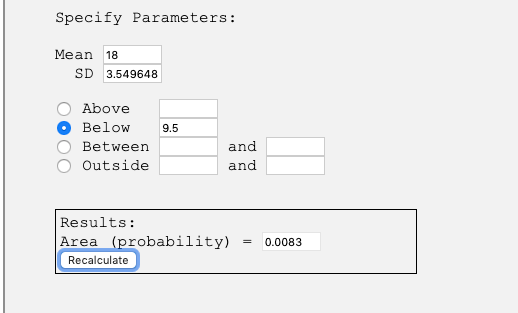 Therefore, P(X ≤ 9.5) = 0.0083
Summer Institutes
Module 1, Session 3
29